Säröhus 2 april 2014
Kommunal
kompetenssamverkan
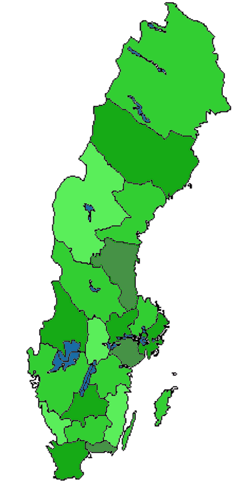 Arvika kommun
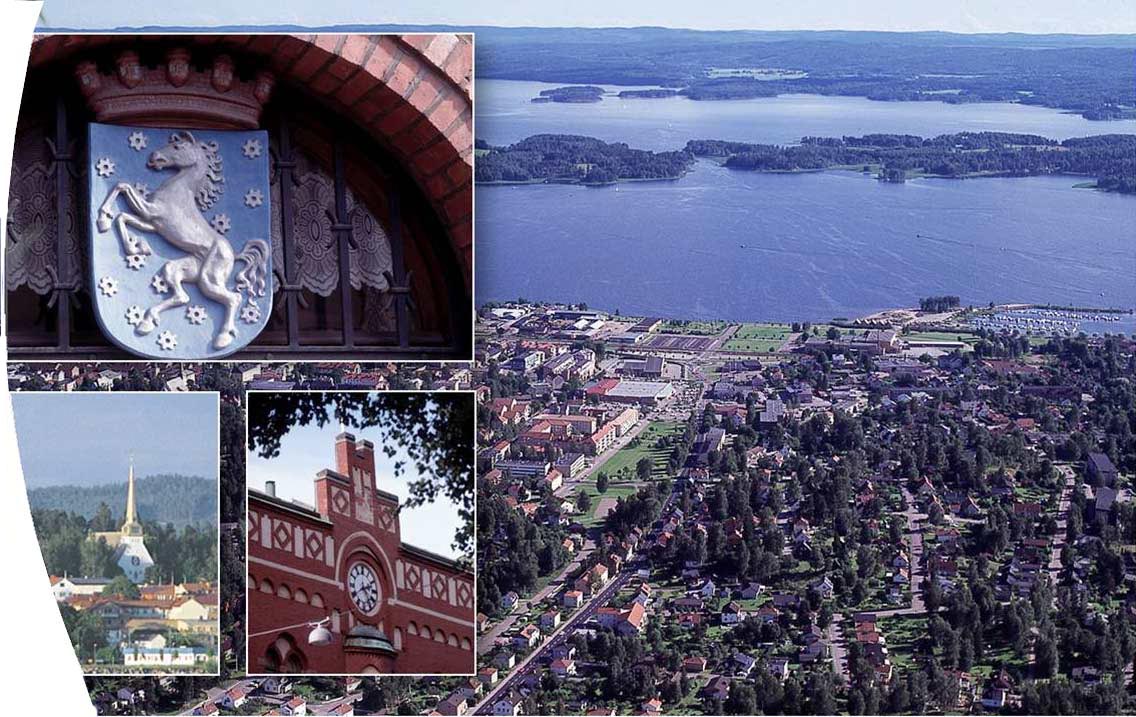 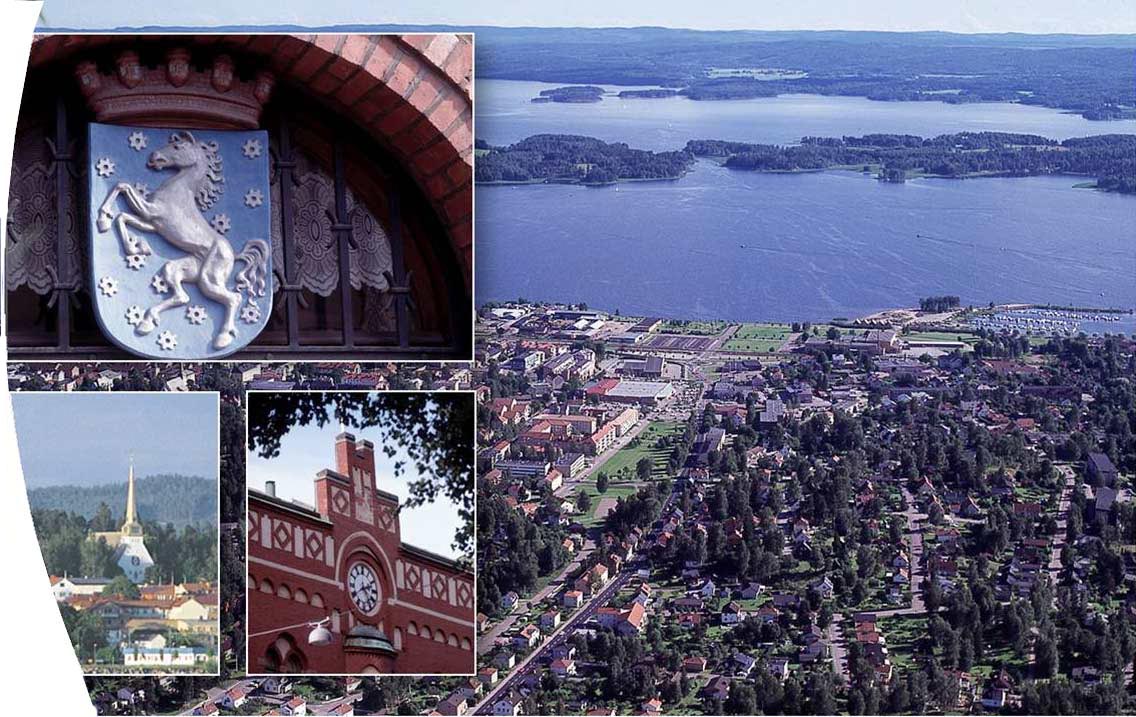 [Speaker Notes: Alla fått kaffe och bullar? Går bra att ta påfyllning. Röker - gå ut. Hoppas alla fått nyinflyttningspaket på posten, annars kan ni säga till mig efteråt, så skickar vi. Gärna avbryta om ni har frågor.]
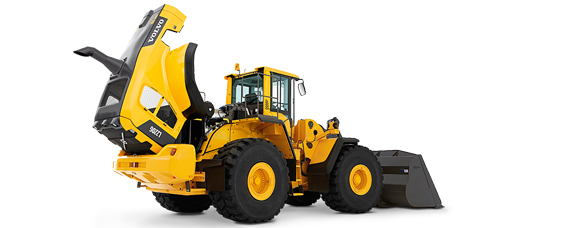 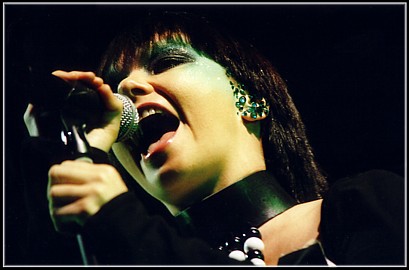 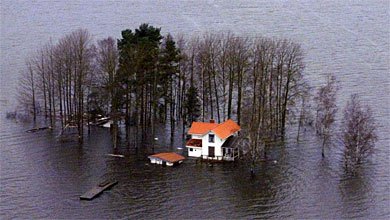 Välkommen till 			Arvika Näringslivscentrum
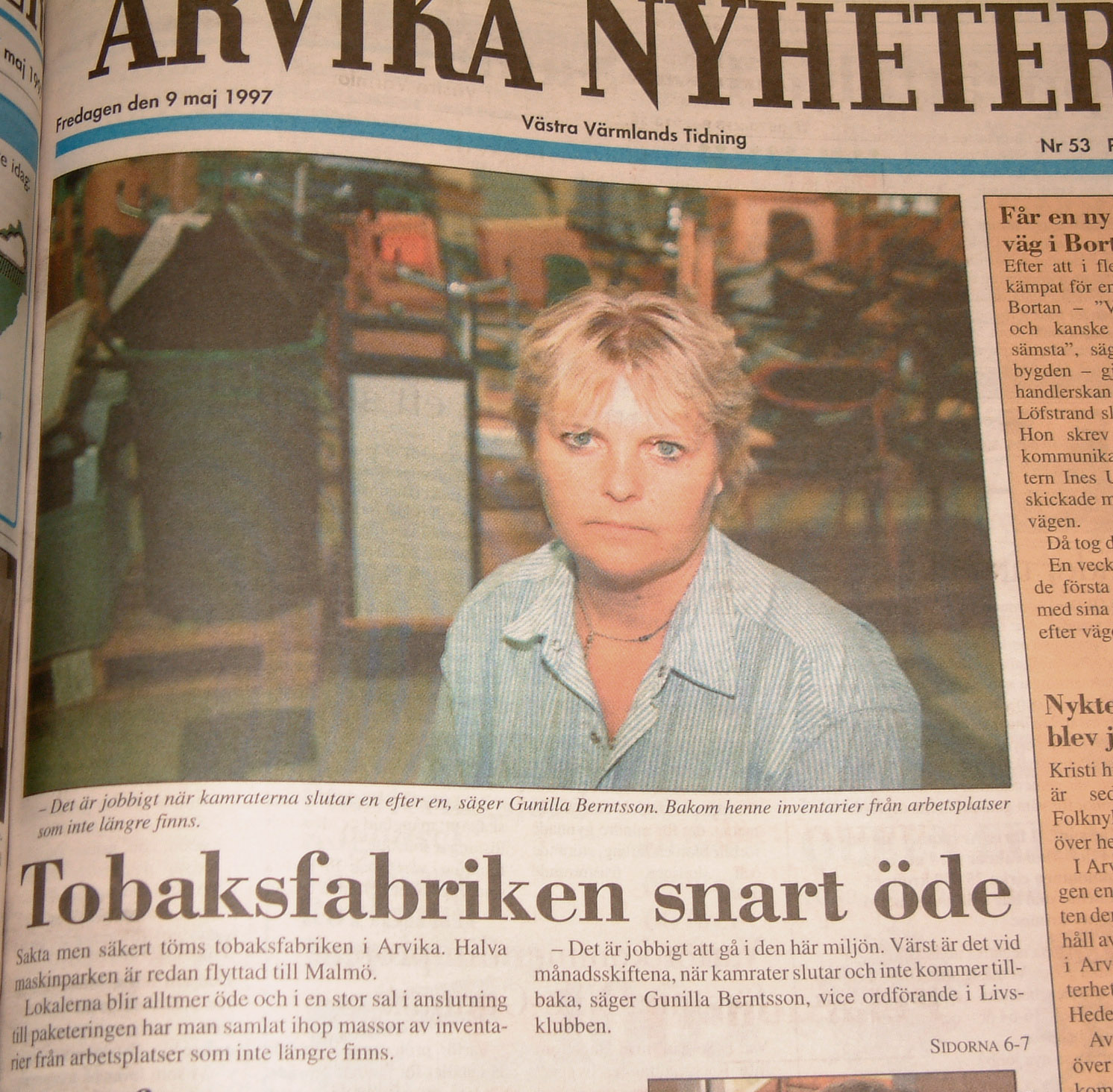 Uppdrag
Förädla huset och hyr ut 
Utbilda mot arbetslivet
Stöd företagande
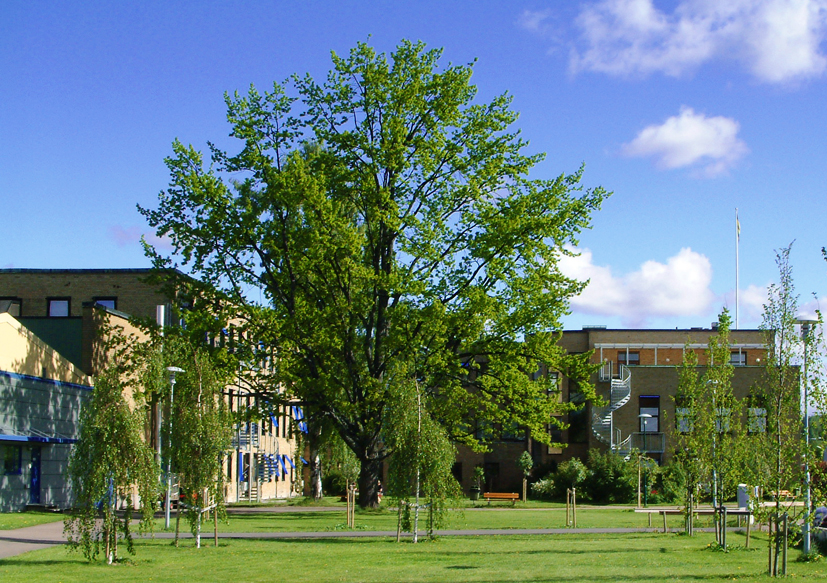 Mandatet
Tydligt uppdrag:                                              Vi ska inventera och tillgodose arbetslivets behov av kompetens
Legitimitet:                                                       Vi är viktiga, trovärdiga och självklara
Ekonomi:                                                Vi har ett företagstänk
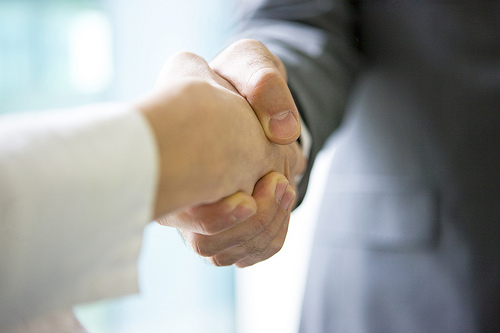 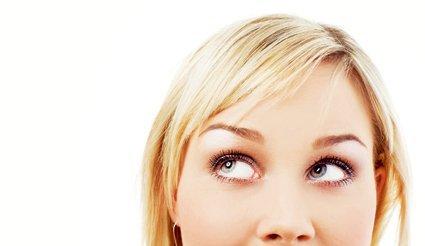 Vilket uppdrag har din organisation?
Vi ska inventera och tillgodose arbetslivets behov av kompetens
Verktygen
Projekt som verktyg för näringslivsutveckling
Lärlingsutbildning
Uppdragsutbildning KOKOS
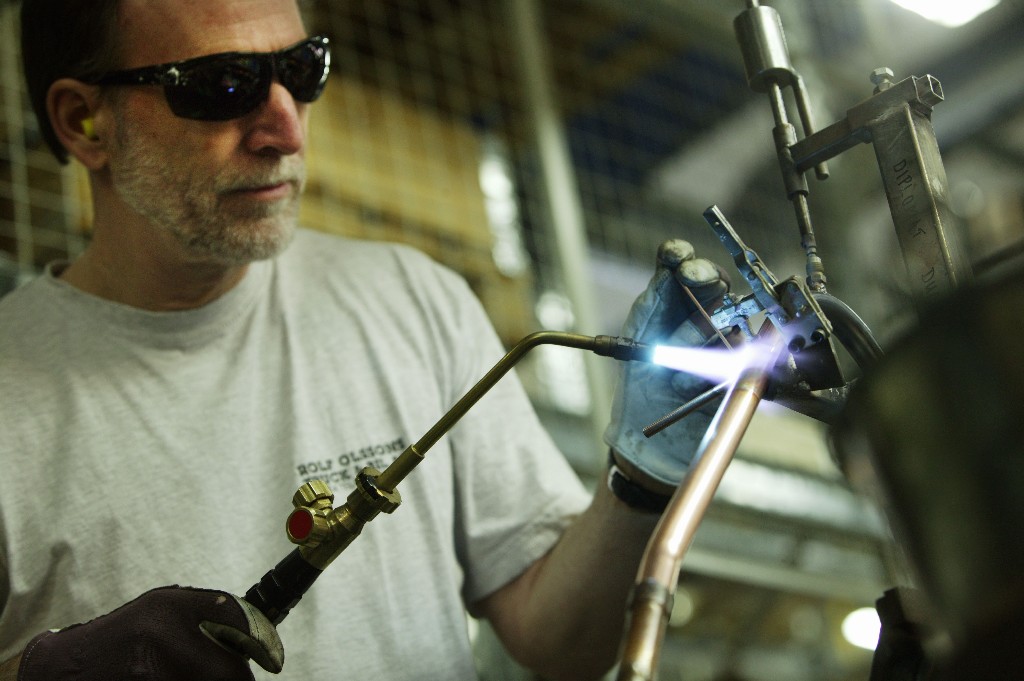 Yrkesvux
Konferenser/ restaurang
Gymnasieutbildning
Föreläsningar
Grundvux
SFI
Nätverk
Yrkeshögskoleutbildningar
Högskole-/Universitetsutbildning
KOKOS
Kompetensutveckling i
kommunsamverkan,
Arvika/Eda
Behövs kompetensutveckling för er personal?

Räcker pengarna?
Kompetensutveckling i er organisation

Finns modeller för inventering?
Finns modeller för genomförande?
Finns modeller för samordning?
Finns modeller för kvalitetssäkring?
KOKOS-projektet start hösten 2009

Samordnad kompetensutveckling
Pressa priserna
Utbildningar på hemmaplan
Säkra kvaliteten
Effektivisera administrationen
Mer och bättre kompetensutveckling för pengarna

Vad krävs för att vi ska lyckas?
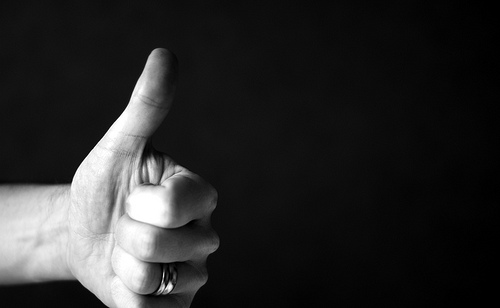 Succé-kriterier

Tydligt uppdrag:                                                  Vi ska inventera och tillgodose kommunens behov av kompetens med hög kvalitet och lågt pris. 
Legitimitet:                                                        Vi är viktiga, trovärdiga och självklara för den politiska ledningen och för chefer. ”Vi är kommunens universitet” 
Ekonomi:                                                           Vi har ett företagstänk.
Arbetssättet:  					     Vi arbetar med ett strukturerat, standardiserat arbetssätt med noggrant utvalda konsulter.
Inventera
Intervjua
Samordna
Ta fram genomförare som ni 
accepterar
Bestämma datum- antal deltagare
Göra budget och bestämma pris
Bjud in eller marknadsföra internt och externt
Bekräfta anmälningar
Skicka välkomstbrev
Genomföra utbildningen
Utvärdera
Skicka ut utvärderingen
Sköta fakturering
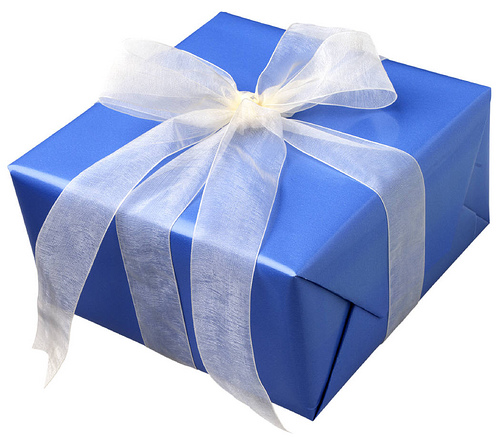 Hela paketet
Inventering
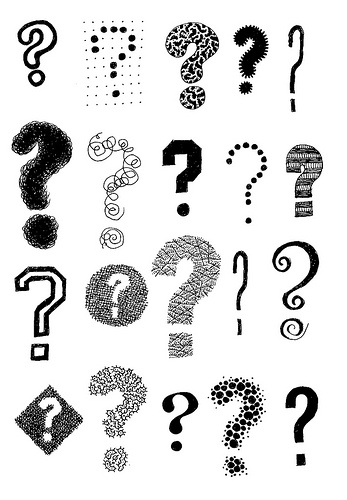 Avdelning?
Chef?
Utbildning?
Antal?
Yrkeskategori?
Omfattning?
Prioritering?
Samordning
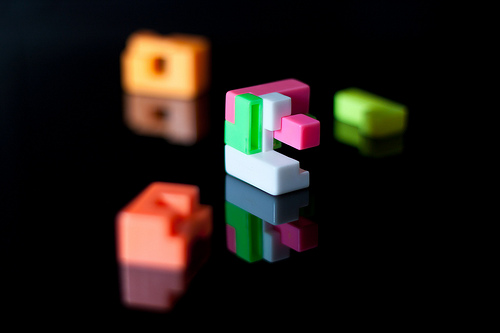 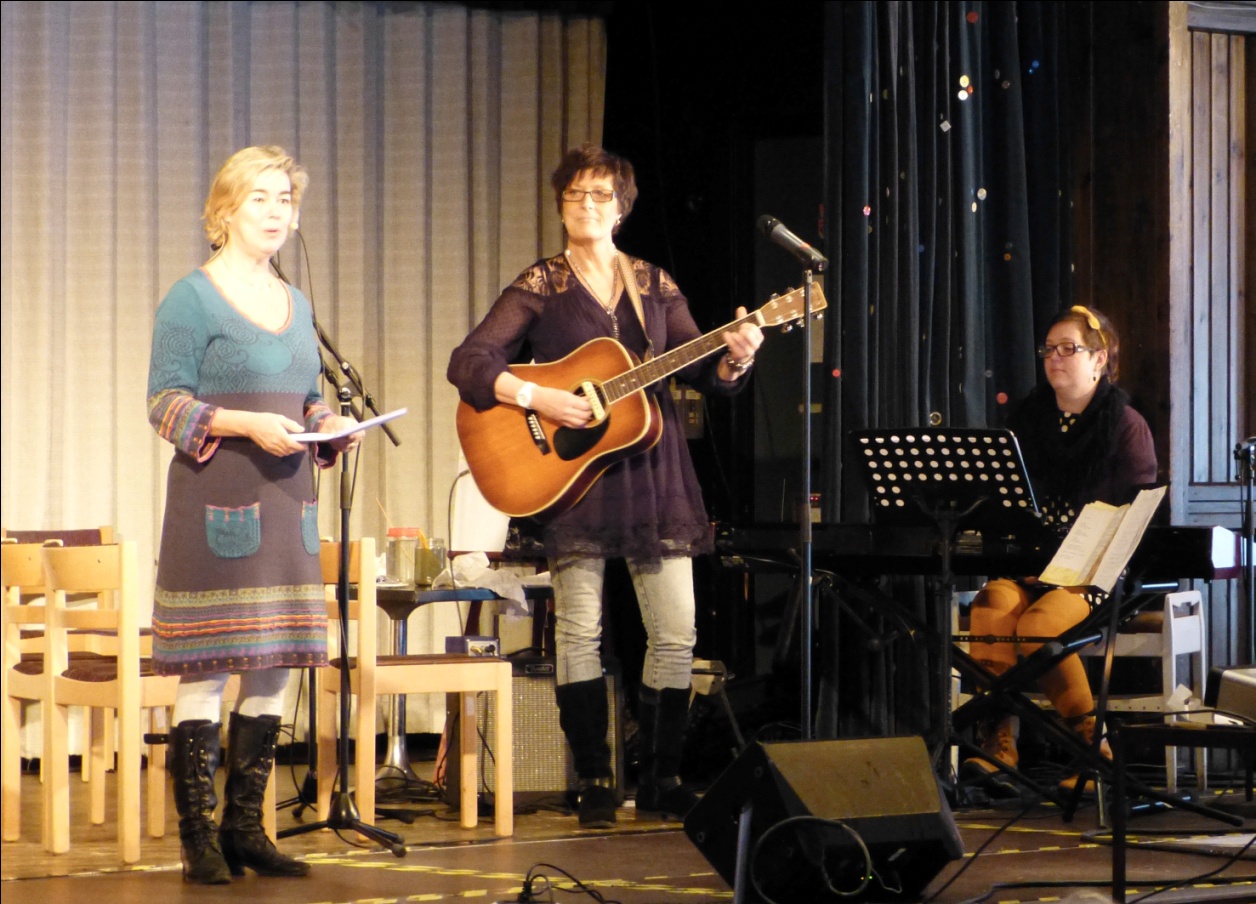 Bara konsulter 
Enkel upphandling 
Referenstagning,  Full service
Prisförhandla
Pedagogiskt upplägg
Ta fram rätt utbildning och rätt genomförare
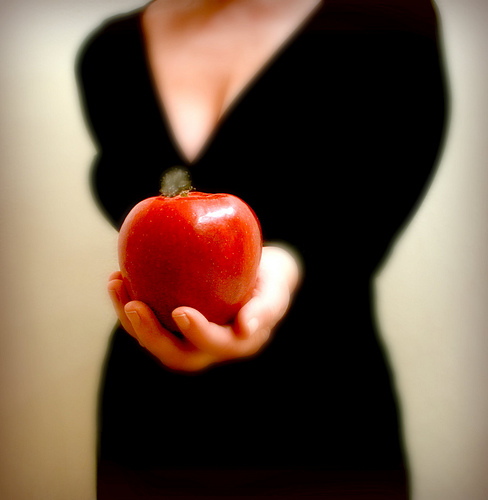 Öppen för alla -
Erbjudandet går ut till alla i kommunerna via Intranätet. Restplatser säljs externt. Företag allt mer intresserade.
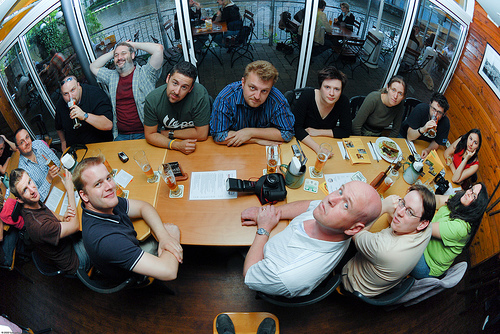 Designad -
Bara för en utvald grupp
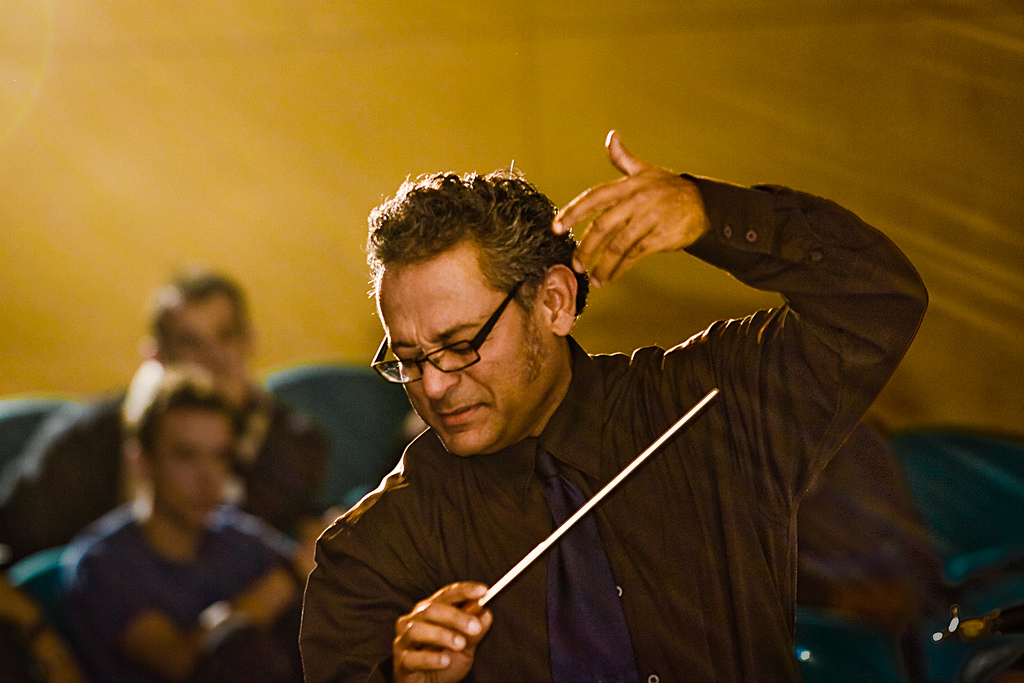 Du bestämmer – Öppen eller designad. Vem som ska genomföra utbildningen. Hur den ska se ut. Vilka former – Ja, allt.
Vi är nöjda när du är nöjd.
Wordutbildning Bas 
Excelutbildningar bas och fortsättning 
SBA-utbildning 
Medieträning
PowerPoint bas och kortkurs 
Presentationsteknik 
C-körkort 
Värme- och ventilationsteknik för fastighetsskötare
Ecodriving
Motorsågskörkort
Föreståndare brandfarlig vara
Praktisk elutbildning för fastighetsskötare
Brandskyddsombud
Engelska för teknikavdelningar 
Ekonomi för chefer 
ESA-Elsäkerhetsanvisningar
Anläggningsskötare –brandlarm
Projektledning 
Ledarforum för alla kommunala chefer i Arvika. Fyra per år
Ekonomi för styrelsemedlemmar
Hjärt- lungräddning
Utvecklingssamtal
Boverkets byggregler
Arbete på väg
Fastighetsskötsel - Energi och inomhusklimat
Nya Ledare
Energieffektivisering
Ekonomi  för Arvika Teknik AB
Sky-lift
Kundvård/Kundbemötande
Vi har gjort 145 utbildningar 2009-2013
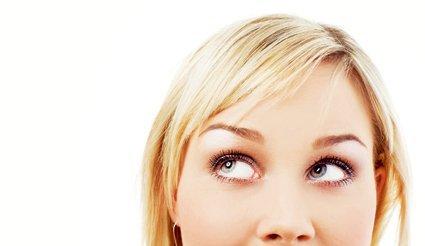 Är det här något för er organisation?
Hur går det nu?
Kan det bli bättre? Hur?
Är vi bra?  Ja!
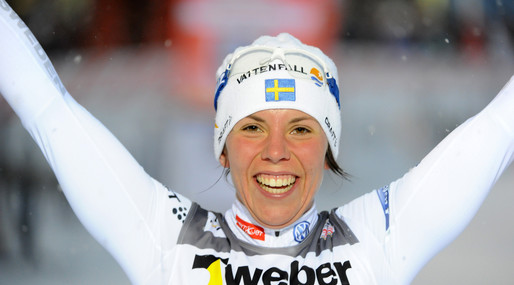 Medelvärdet vid utvärdering för alla utbildningar är drygt 6,45 på en 7-gradig skala.
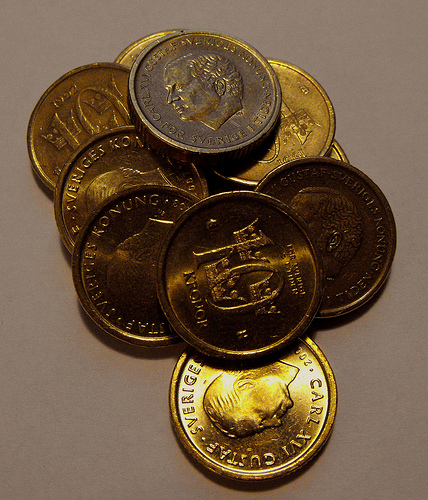 Kommunernas kostnad tom. augusti 2013
4 728 000:-

Priset externt till lägsta pris är 
8 381 000: - www.utbildning.se eller www.google.com


Totalt har kurskostnaderna för kommunen blivit 3 653 000:- lägre.
Till detta kommer besparingar av kostnader för resor, hotell, traktamente och arbetstid för chefer och deltagare vid externa utbildningar.
Arbetsgruppen

Gunilla Nilsson, Ann-Louise Andersson, Per-Joel Sewelen – Arvika kommun

Mikael Engstig, Anders Norrby - Arvikas bolag

Hans Engström, Elisabet Björklund och Jan-Erik Eriksson – Eda kommun

Lasse Hägglund, Eva Rydén- ANC
KOKOS
Kompetensutveckling i
kommunsamverkan,
Arvika/Eda
Kontakt: Lasse Hägglund 
lasse.hagglund@aanc.se  Tel: 070-52 12 191